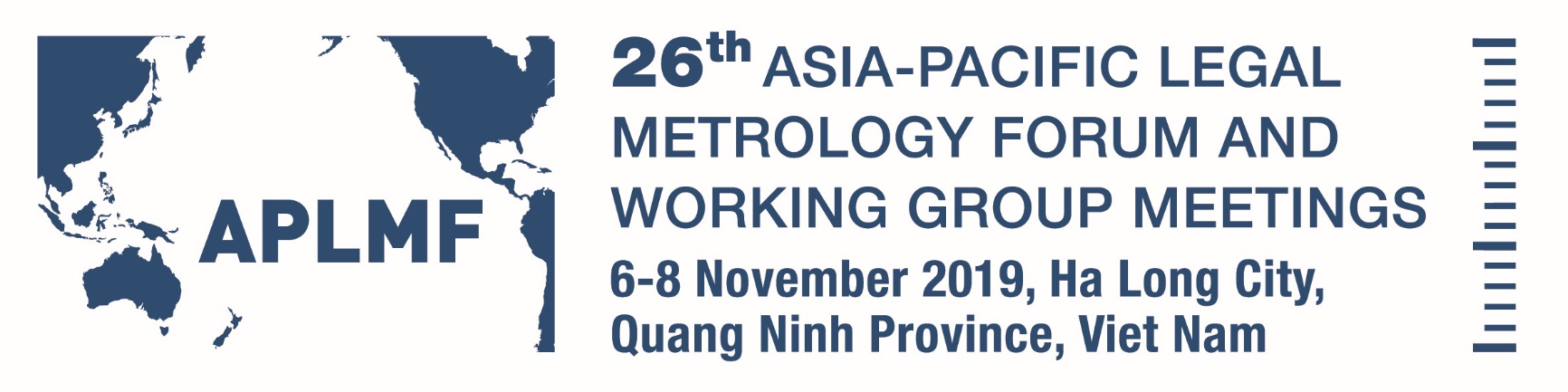 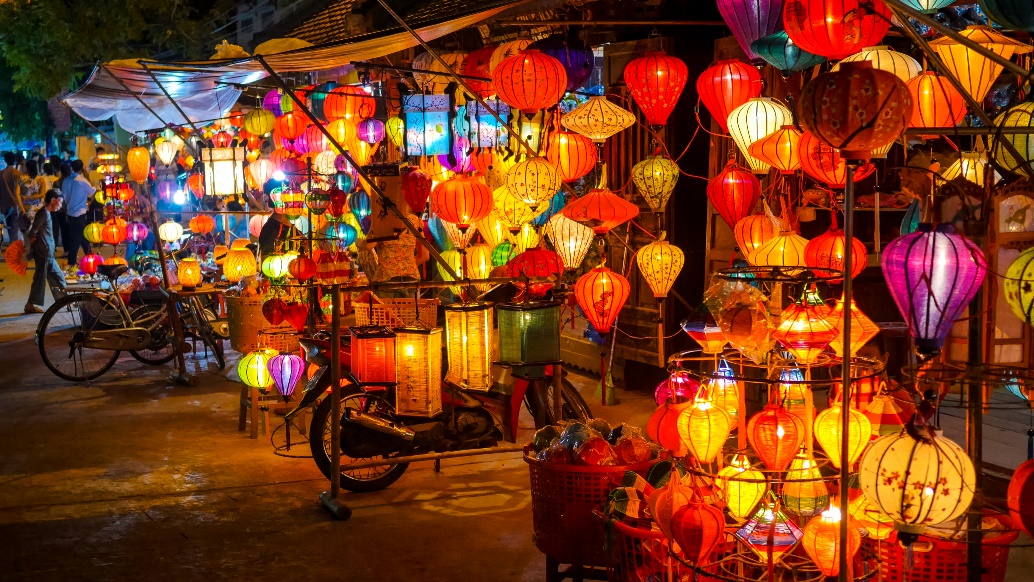 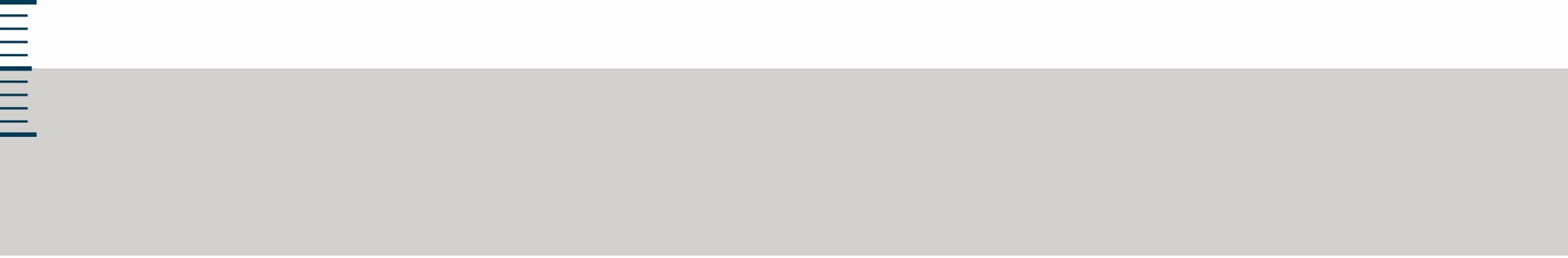 Presented by:
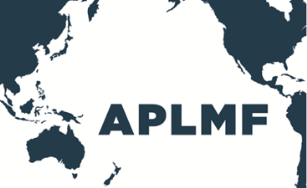 Current Strategic Plan 2017-2021
At 25th APLMF by resolution agreed the Secretariat would work with EC to develop a draft of proposed changes.
Proposed updated Strategic Plan for 2020 -2025
The 3 key objectives remain largely unchanged
The 4 strategic priorities & actions have been aligned to one of the 3 key objectives.
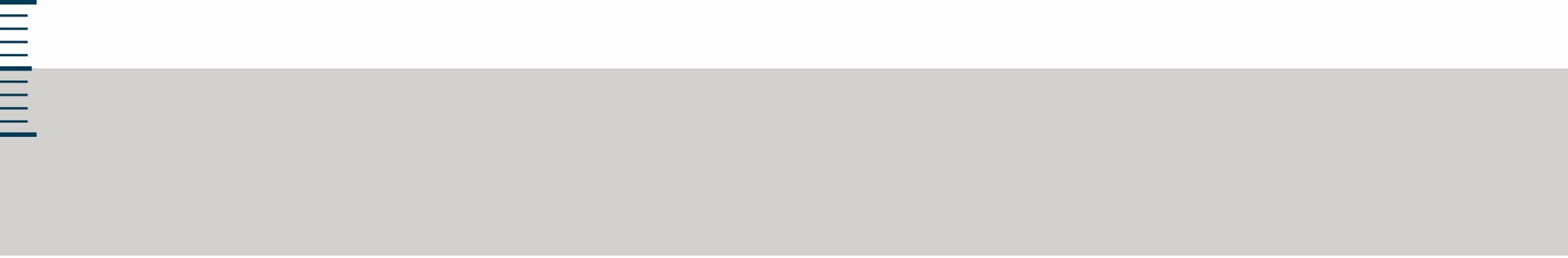 26th APLMF
Ha Long  City, Viet Nam
6-8 November 2019
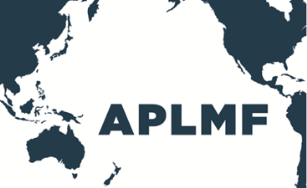 What has changed: 
Removed those actions which have been completed
Added new itiatives
This year you will have seen that the Secretariat has reported achievements over the last 4 years against the strategic plan.  
We propose this format for all future Secretariat reports.  This provides for all achievements against the strategic plan to be collated into one document – with the most current year highlighted.
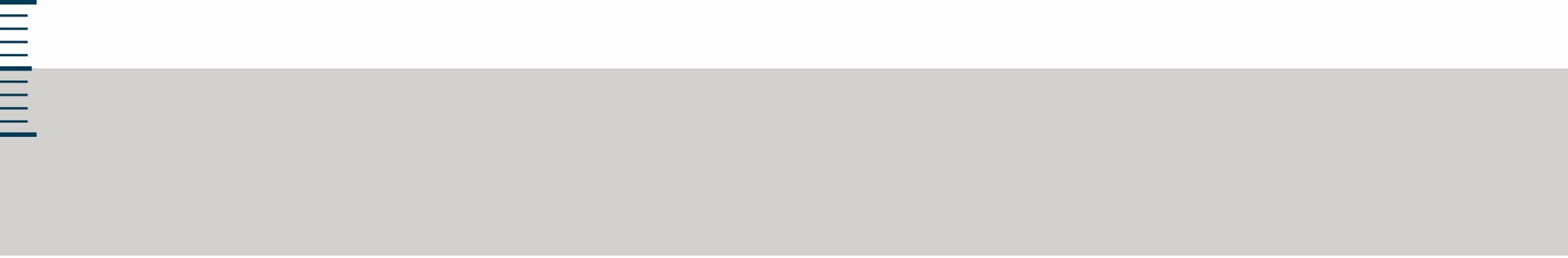 26th APLMF
Ha Long  City, Viet Nam
6-8 November 2019
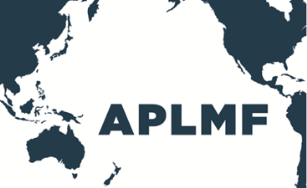 We will circulate the updated plan following the meeting for consultation with members for 3 months.  
Please note, the 2017-2021 plan was in a format that was not possible to edit easily, therefore, if you wish to compare the suggested updates to the original plan you will need to look at both documents.
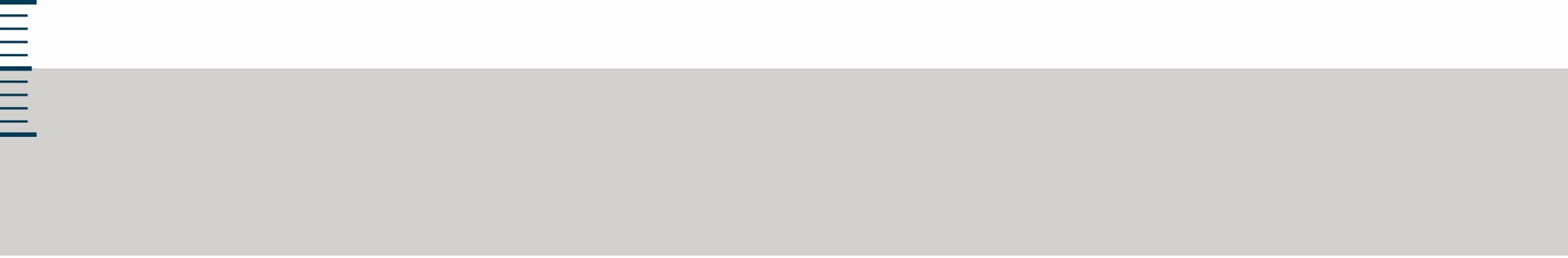 26th APLMF
Ha Long  City, Viet Nam
6-8 November 2019
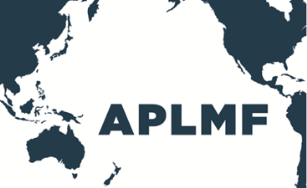 The Secretariat will collate comments and suggestions and submit a final plan to the EC at it’s teleconference in March.
The final version will then be professionally formatted  and it is expected members will be requested to vote on adopting the Strategic Plan for 2020-2025 by online vote.
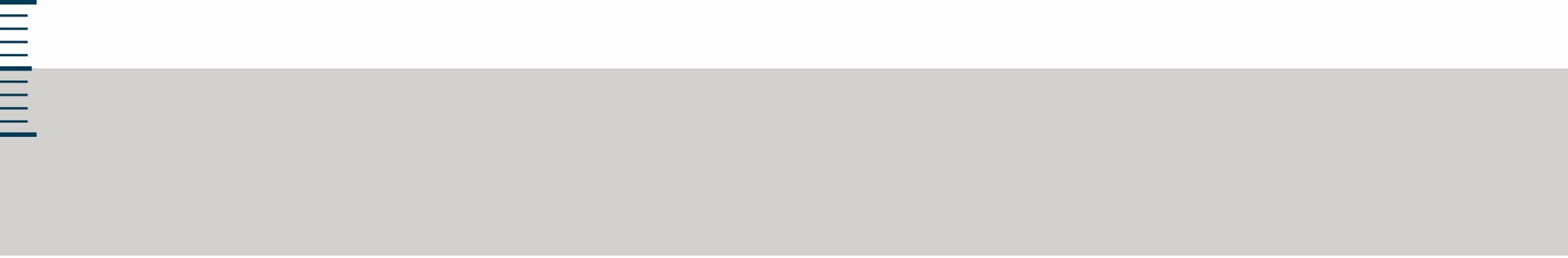 26th APLMF
Ha Long  City, Viet Nam
6-8 November 2019